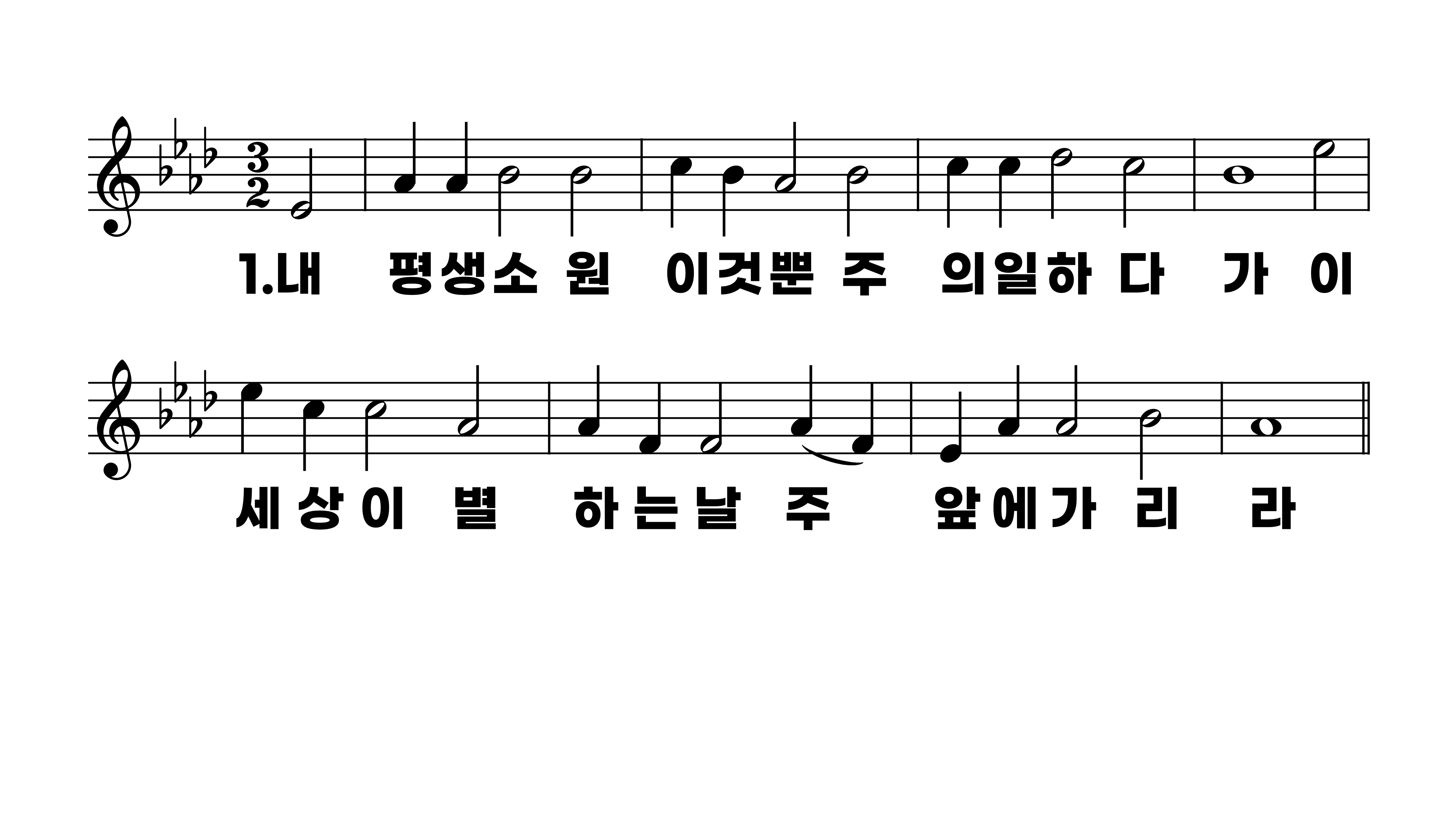 450장 내 평생 소원 이것뿐
1.내평생소원
2.꿈같이헛된
3.불같은시험
4.금보다귀한
5.살같이빠른
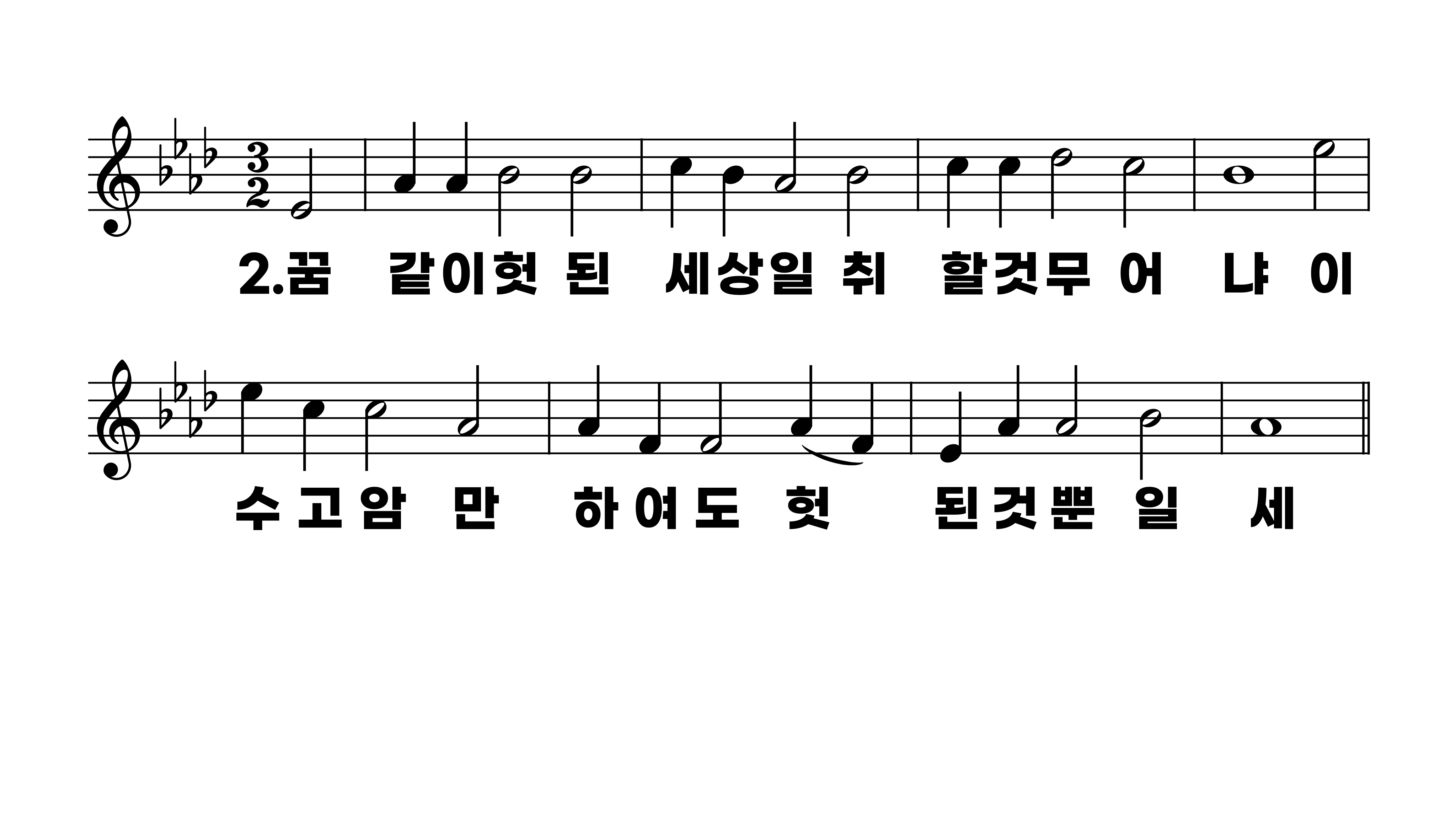 450장 내 평생 소원 이것뿐
1.내평생소원
2.꿈같이헛된
3.불같은시험
4.금보다귀한
5.살같이빠른
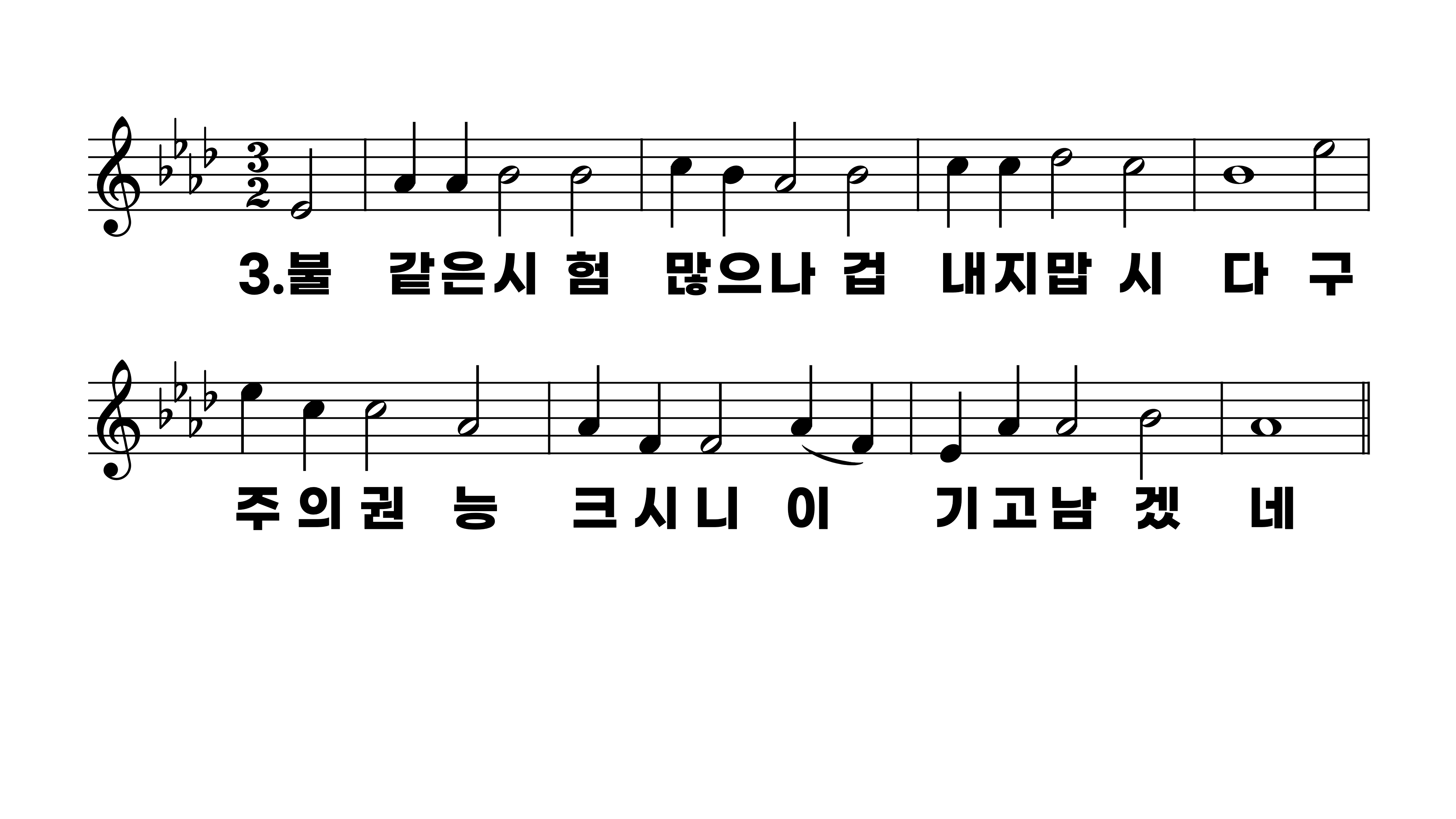 450장 내 평생 소원 이것뿐
1.내평생소원
2.꿈같이헛된
3.불같은시험
4.금보다귀한
5.살같이빠른
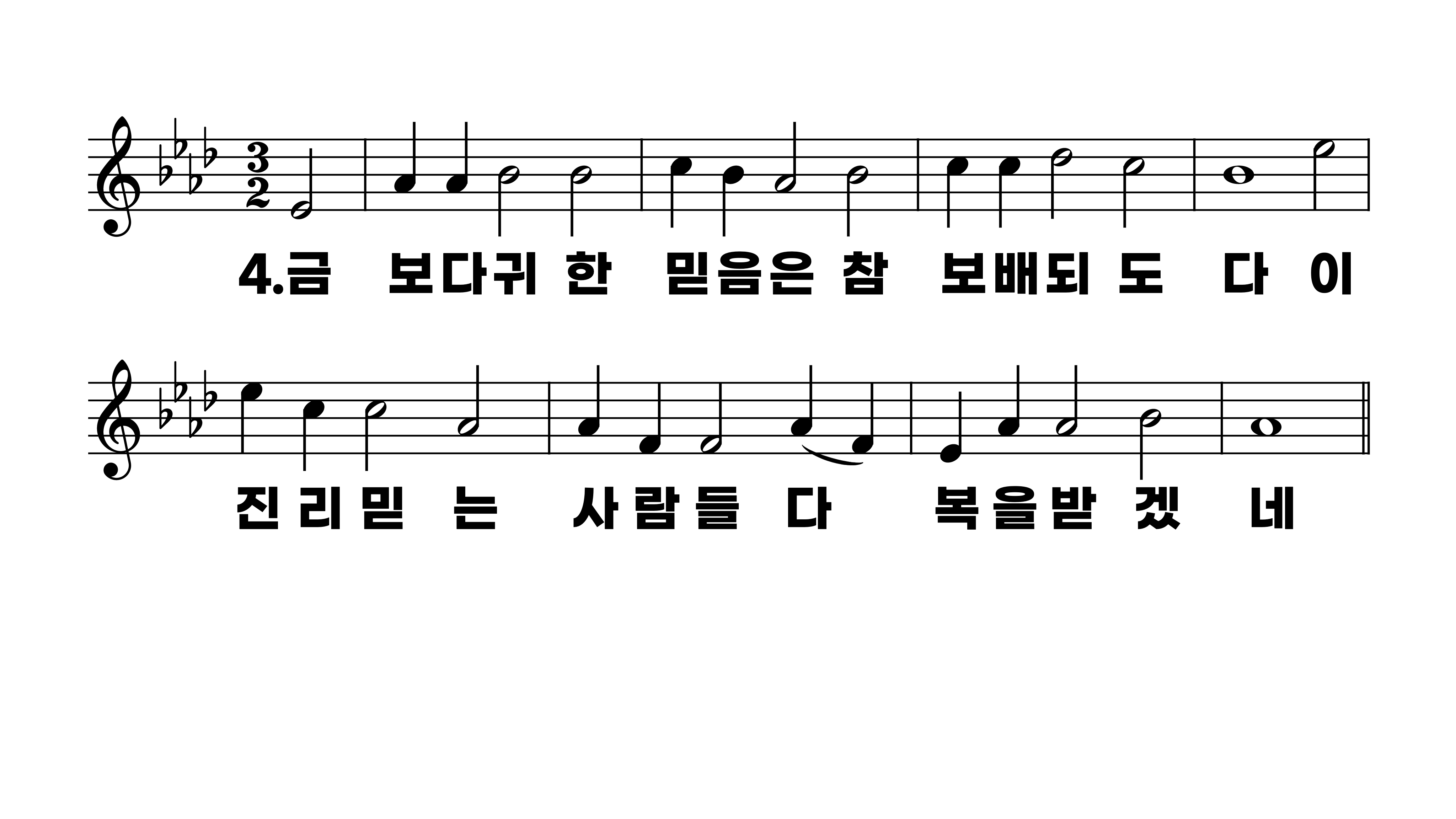 450장 내 평생 소원 이것뿐
1.내평생소원
2.꿈같이헛된
3.불같은시험
4.금보다귀한
5.살같이빠른
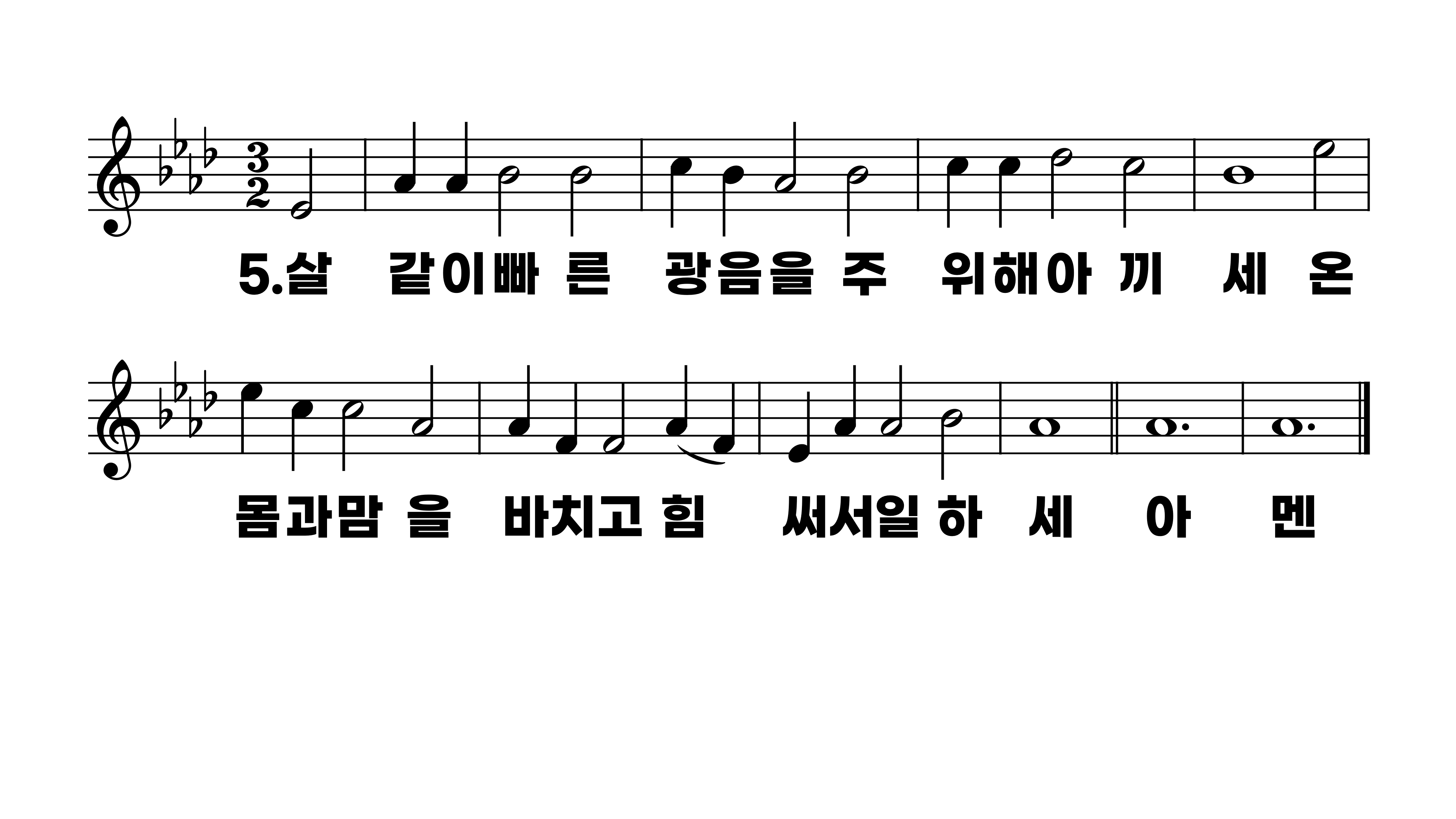 450장 내 평생 소원 이것뿐
1.내평생소원
2.꿈같이헛된
3.불같은시험
4.금보다귀한
5.살같이빠른